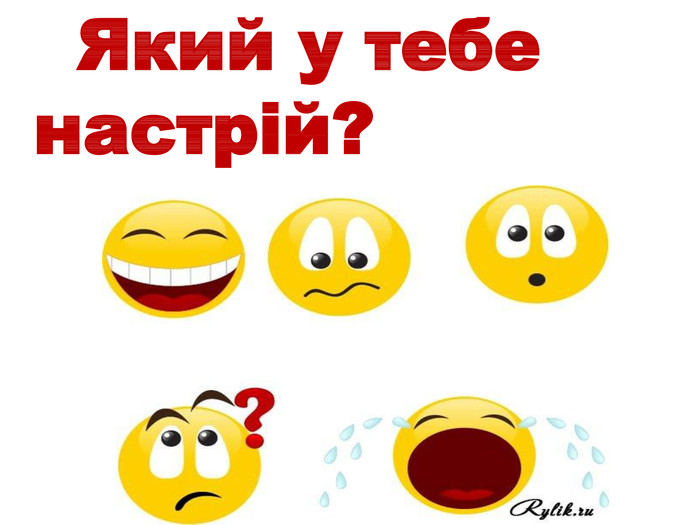 ПОВТОРЕННЯ ПРАВИЛ РОБОТИ ЗА КОМП’ЮТЕРОМ
Гра  «ТАК» або «НІ»
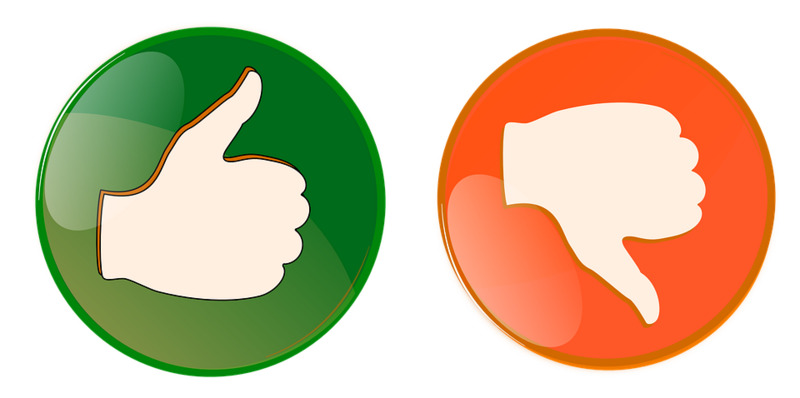 Пам’ятайте! Якщо не дотримувати правил техніки безпеки та поведінки, 
робота за комп’ютером може завдати шкоди вашому здоров’ю.
РОЗВ’ЯЗУЄМО КРОСВОРД
Завдання:
         Знайди слова, які ми використовуємо, працюючи з комп'ютерними мережами:
https://learningapps.org/2729858
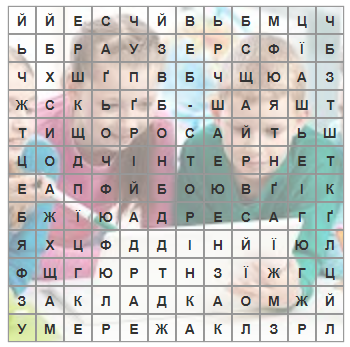 За кожну правильну відповідь учень отримує 2 літери, з яких необхідно скласти ключове слово чи словосполучення.
Як зберегти інформацію?
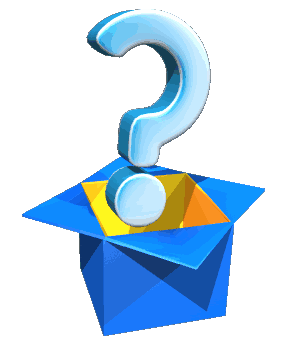 Тема уроку: 
«Пошук та завантаження даних з Інтернету»
Увага!!!  Увага!!!
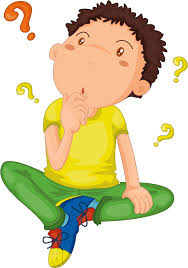 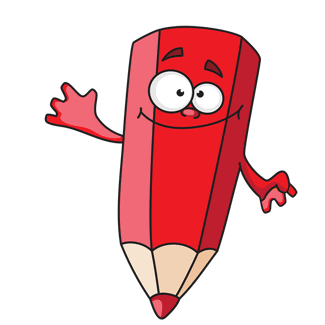 РЕБУСИ______
Розгадай ребус
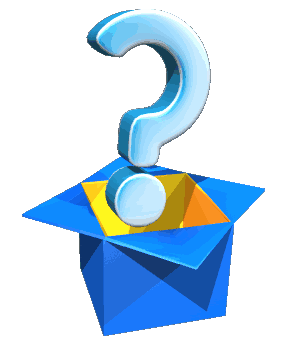 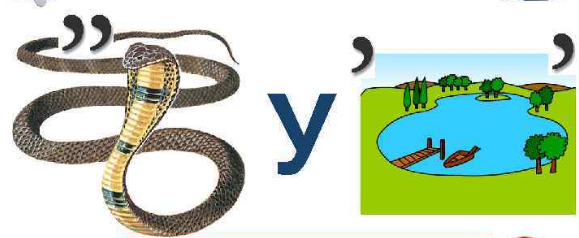 Розгадай ребус
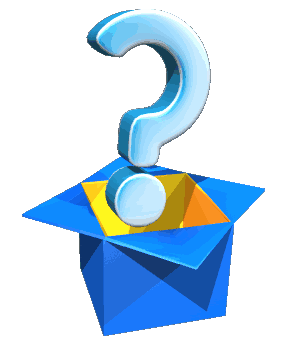 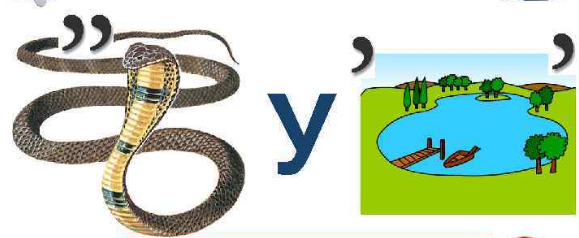 БРАУЗЕР
Розгадай ребус
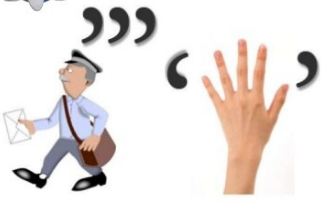 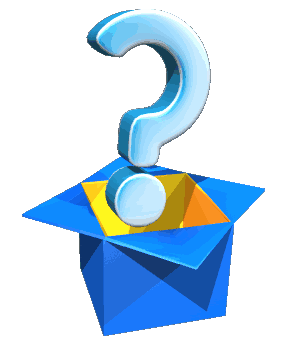 Розгадай ребус
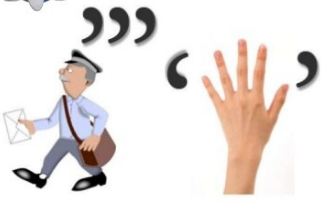 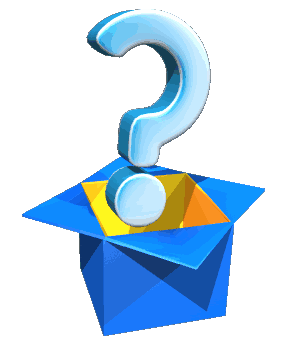 ПОШУК
Розгадай ребус
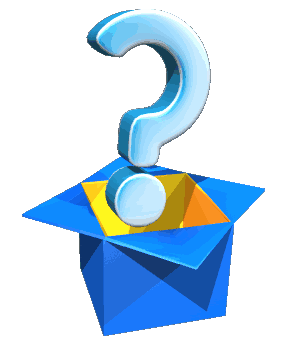 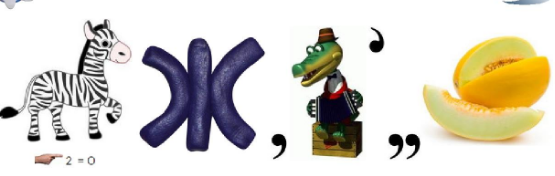 Розгадай ребус
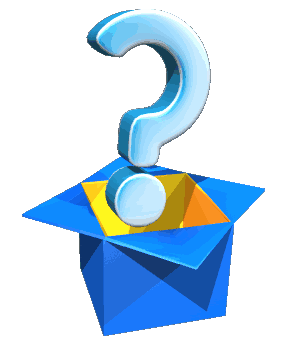 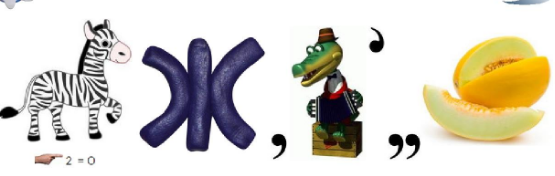 ЗОБРАЖЕННЯ
Давайте пригадаємо:
Завдання№1:
Оберіть відповідно до визначення зображення:
https://learningapps.org/view8157347
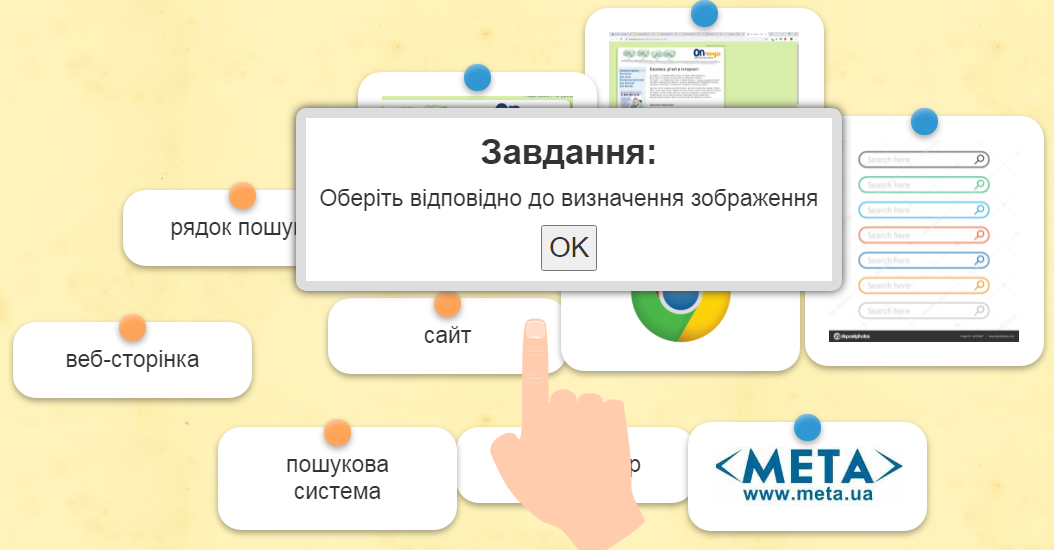 Важливі та цікаві веб-сторінки або окремі зображен­ня корисно зберігати на своєму комп'ютері для пере­гляду без підключення до мережі Інтернет. Наприклад, ти можеш зберегти на своєму комп'ютері малюнки, які тобі сподобалися, або які ти зможеш використати в навчальних цілях
Пригадаймо алгоритм збереження зображення із браузера у власну папку
алгоритм збереження зображення із браузера у власну папку
Завдання №2:Складіть алгоритм пошуку в мережі Інтернетhttp://learningapps.org/watch?v=pcisdouon17
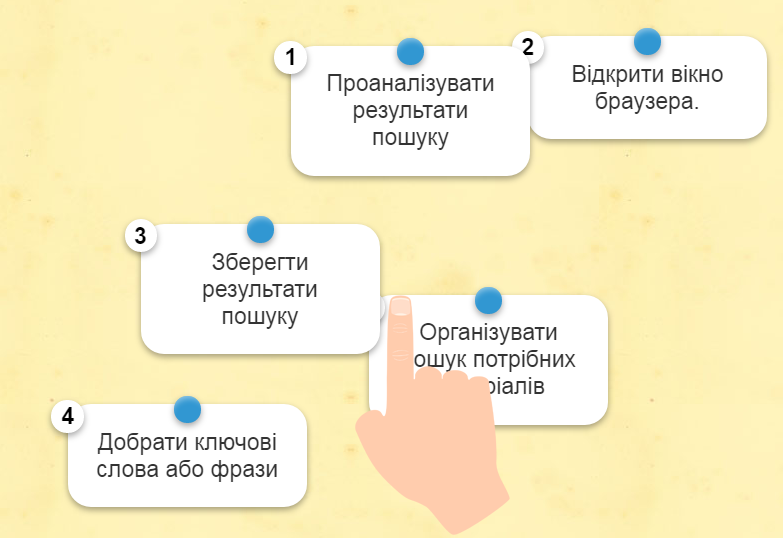 Завдання№3:Віднови порядок дій в алгоритмі збереження зображення з інтернетуhttps://learningapps.org/20610868
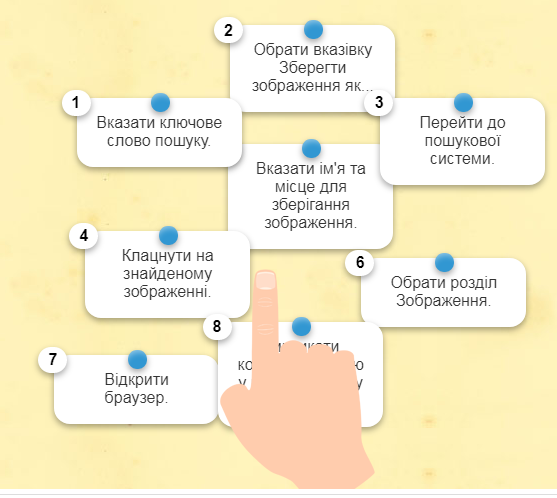 Фізкультхвилинка
https://www.youtube.com/watch?v=0meG5Pn_iOI
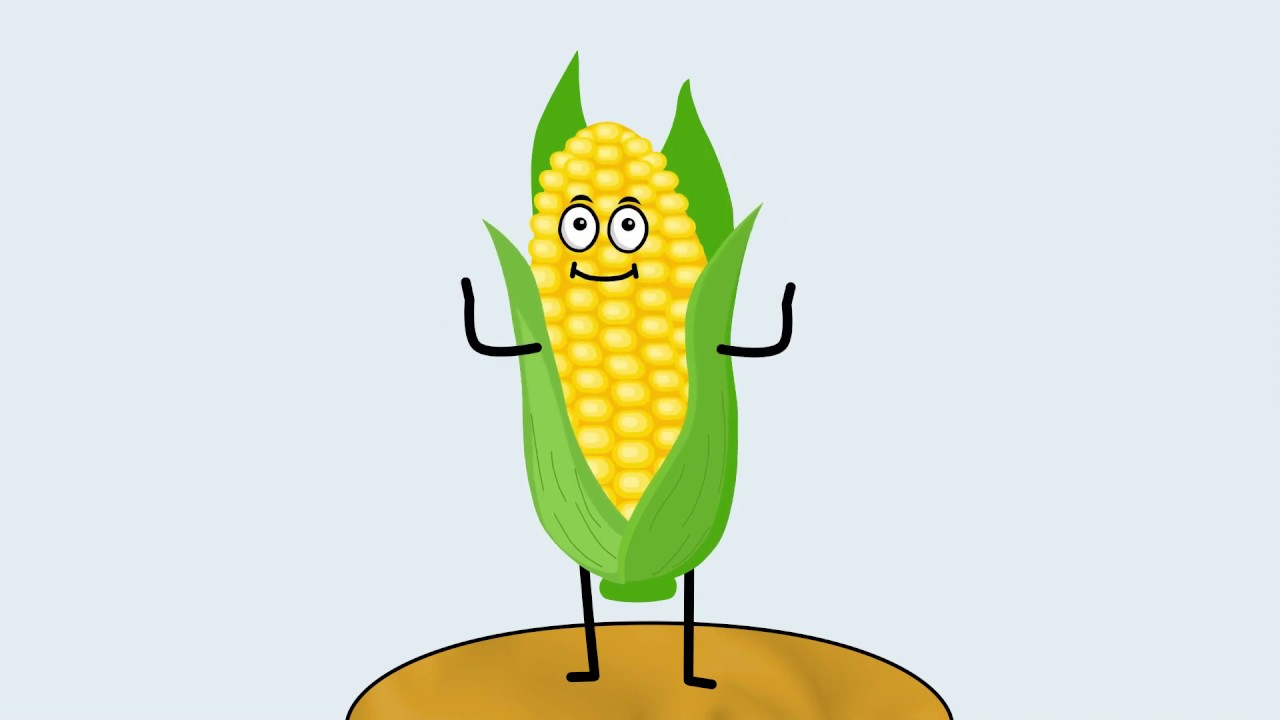 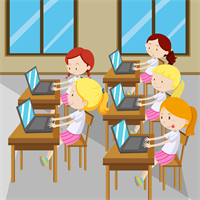 Робота за комп’ютером Практична робота Пошук та завантаження даних з Інтернету
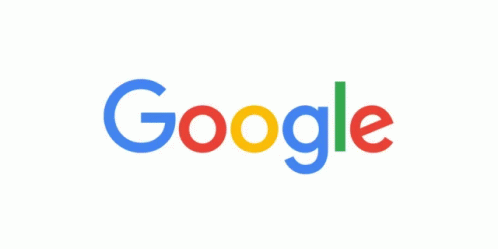 Завдання 1. Заповнити таблицю відомостями, 
використовуючи мережу Інтернет.
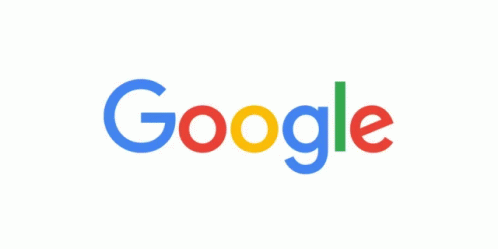 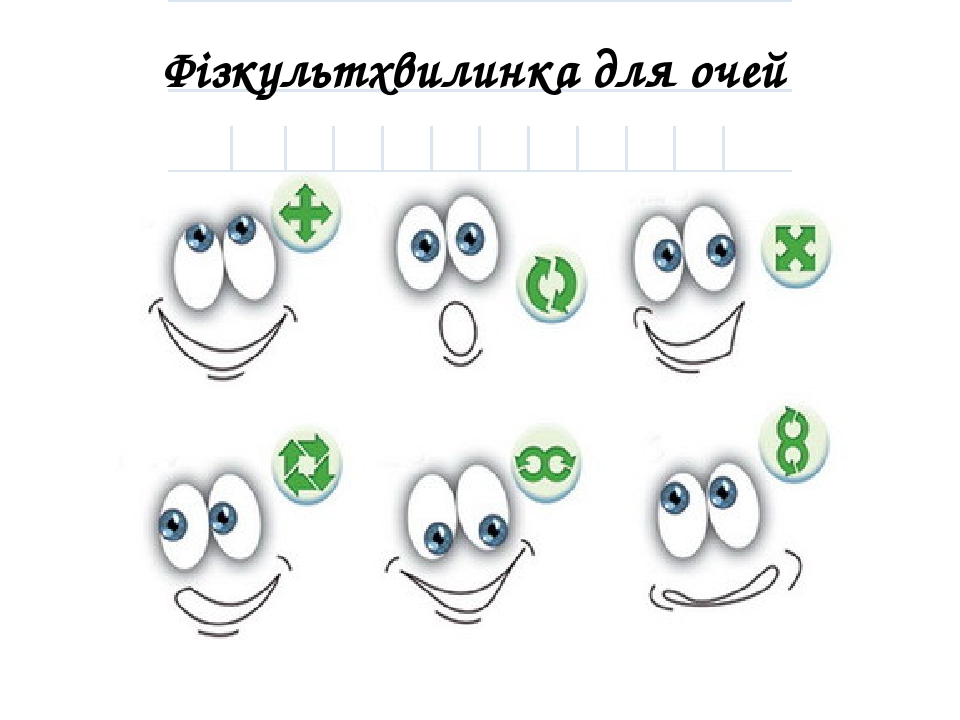 Завдання 2. Знайдіть зображення 
за ключовими словами, 
перегляньте їх та збережіть декілька 
у вашу папку  (Робочий стіл-папка 3 клас):

1) енергія сонця
2) енергія вітру
3) енергія води
КЛЮЧОВІ СЛОВА:
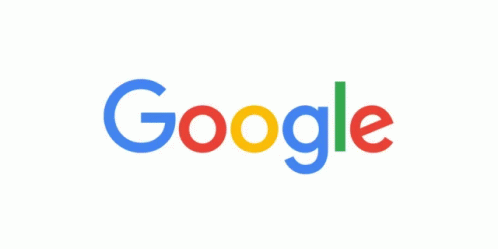 Рефлексія
Стаємо у коло:
— Що нового ви дізналися на уроці?
— Що найбільше запам’яталося на уроці?
— Що сподобалося?
КОЛО УСПІХУ
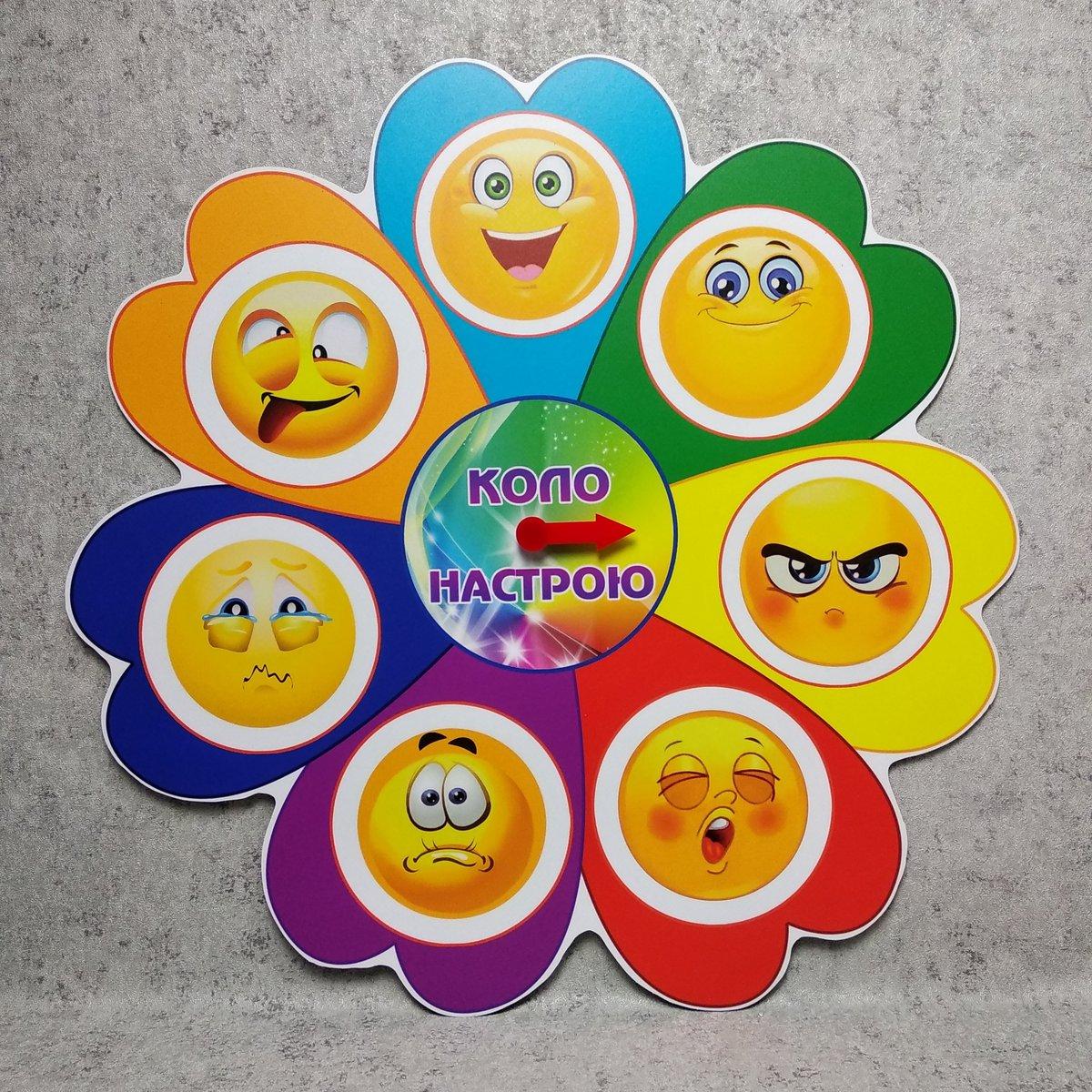